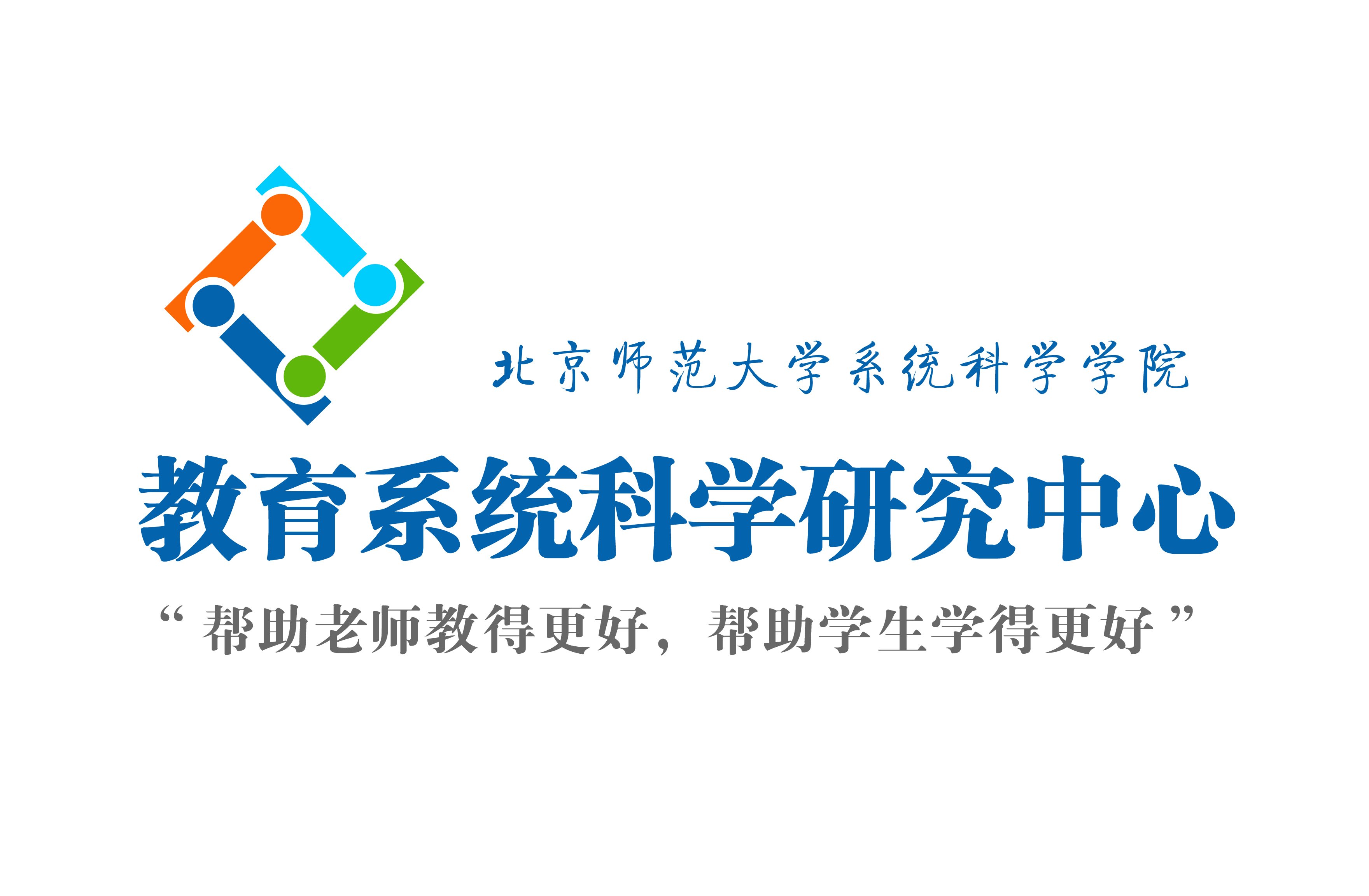 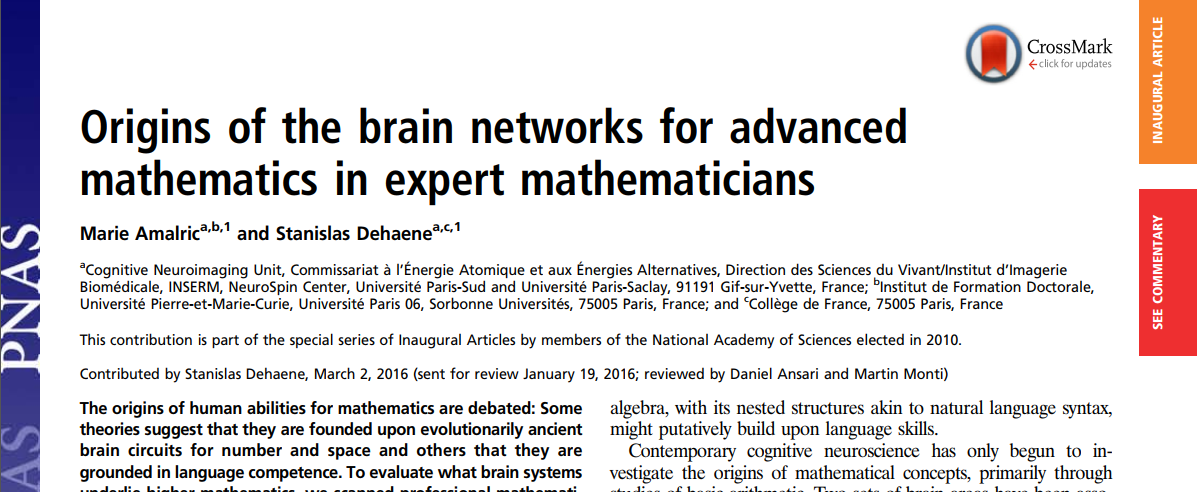 IF = 11.205；SCIE
JCR Q1；中科院综合1区Top
吴俊杰
2022年3月27日
Main Authors
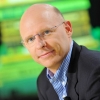 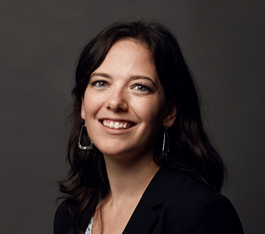 ﻿Marie Amalric 
（玛丽·阿马里克）
﻿Post-doc
Harvard University
﻿Stanislas Dehaene
（斯坦尼斯拉斯·迪昂）
Prof.，法国科学院院士
Collège de France
how the human brain learns, represents, and manipulates abstract mathematical concepts.
阅读、计算、推理、意识
2
Research gap
﻿The origins of human abilities for mathematics are debated: 
 evolutionarily ancient brain circuits for number and space (﻿Dehaene, 2011; ﻿Dillon et al., 2013 ).
 language competence (i.e., ﻿Chomsky, 2006).
﻿However, number concepts are too simple to be representative of advanced mathematics.
3
Main Methods
Participants
15 ﻿professional mathematicians
﻿15 were humanities specialists
Tasks in MRI
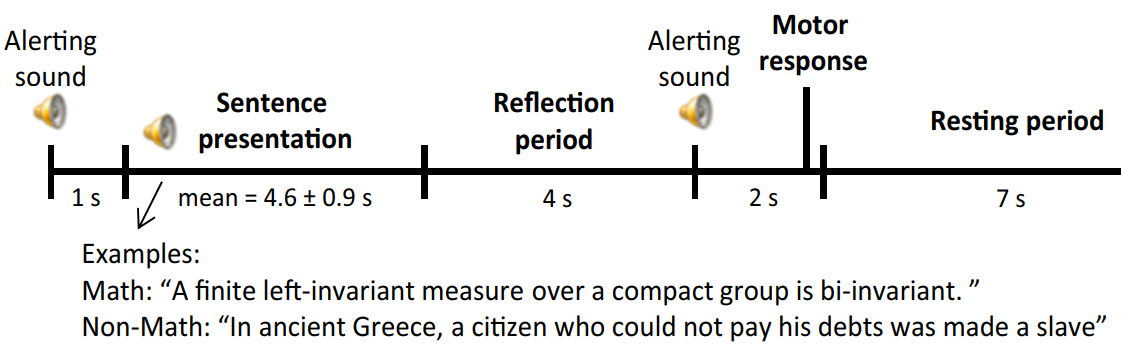 Math meaningful (True or False): ﻿A finite left-invariant measure over a compact group 	is bi-invariant.
﻿Non-Math (True or False): in ancient Greece, a citizen who could not pay his debts was 	made a slave.
Math meaningless: In finite measure, the series expansion of the roots of a holomorphic 	map is reflexive.
Non-Math meaningless: Every indebted green beans have a scientific background.
4
Results
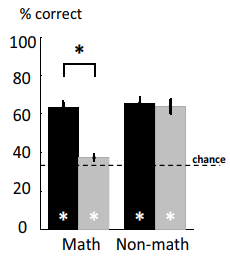 Disassociation for math and language
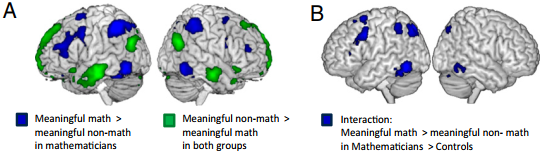 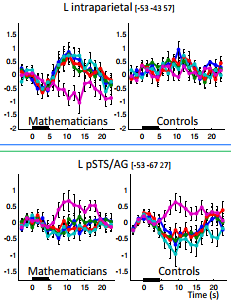 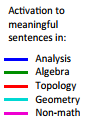 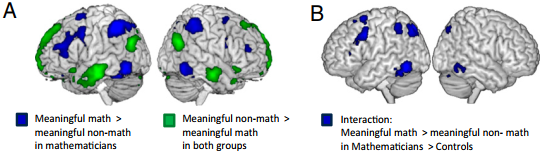 5
Results
Disassociation for math and language
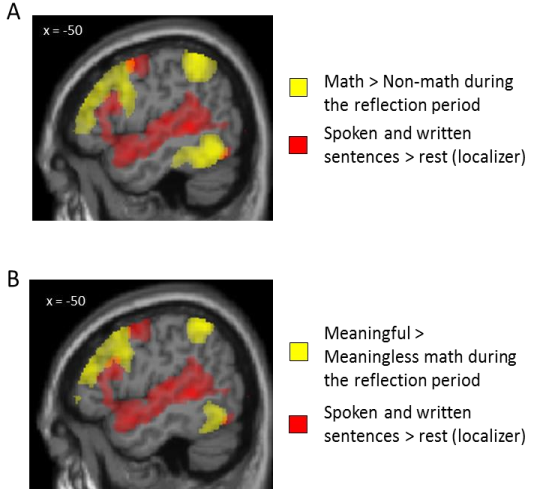 6
Results
﻿Commonalities of the four mathematical domains
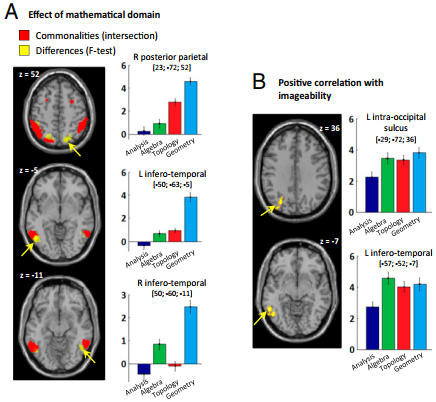 7
Results
Recruiting regions of basic match for advanced match
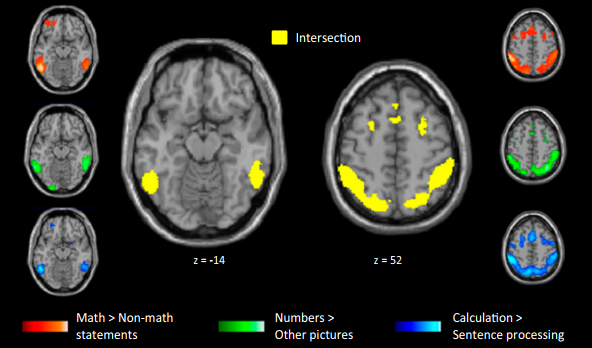 8
Results
Recruiting regions of basic match for advanced match
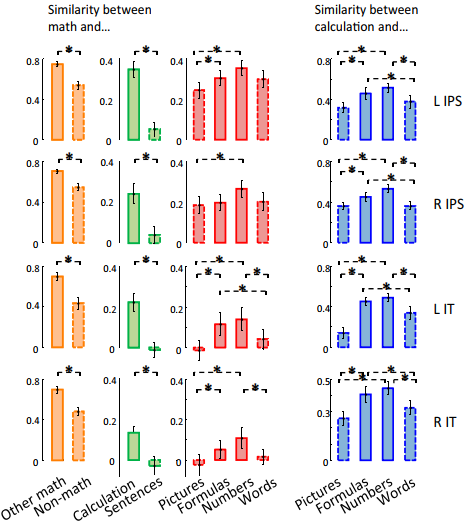 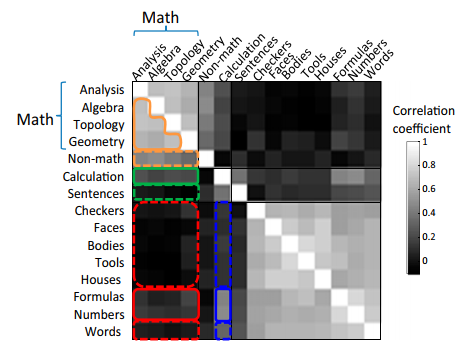 9
Conclusion
﻿Advanced mathematics activated bilateral frontal, Intraparietal, and ventrolateral temporal regions. 
These regions are recruited for ﻿basic numbers and formulas in nonmathematicians.
These regions are distinct from regions for language and to general-knowledge semantics.
10
Further reading
Le Guen, Y., Amalric, M., Pinel, P., Pallier, C., & Frouin, V. (2018). Shared genetic aetiology between cognitive performance and brain activations in language and math tasks. Scientific reports, 8(1), 1-11. 
Amalric, M., & Dehaene, S. (2019). A distinct cortical network for mathematical knowledge in the human brain. NeuroImage, 189, 19-31.
Amalric, M., & Cantlon, J. F. (2022). Common Neural Functions during Children's Learning from Naturalistic and Controlled Mathematics Paradigms. Journal of Cognitive Neuroscience, 1-19.
11
Reflection
如何排除难度的混淆。最简单的数学 vs. 最难的非数学也获得高度相同的结果。
在该研究考察数学加工的基础上，或可进一步考察数学学习，比较不同领域的理解型学习vs.机械式学习。
（理解型 vs. 机械式）for 数学 vs. 汉字。
以回答理解型学习的脑机制是领域特异性的还是领域一般性的。
12
补充
﻿Reproducible results for easy math vs. difficult non-match
13